1.3 Permutations, arrangements et combinaisons
cours 3
Au dernier cours, nous avons vu
Principe d’addition
Principe de multiplication
Principe du tiroir
Permutations
Arrangements
Combinaisons
Combinaisons avec répétitions
Au dernier cours on a vu comment trouver le nombre de façons de sélectionner un certain nombre d’éléments d’une 
collection à l’aide de boîtes.
Bien que les boîtes aident à visualiser ce qui ce 
passe, la notation est un peu lourde.
Aujourd’hui nous allons introduire diverses notations 
pour alléger les calculs.
Par convention
le produit de tous les nombres inférieur ou égal à     .
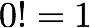 Comme on a pu le constater, on doit souvent multiplier plusieurs nombres qui sont parfois décroissants.
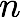 Or il existe une notation pour faire presque ça.
Définition:
La factorielle est
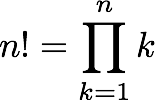 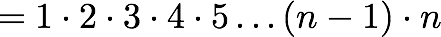 La factorielle n’est définie que sur les entiers positifs.
Définition:
Une permutation est un réarrangement 
de l’ordre d’éléments discernable.
1
1
2
2
On définit parfois une permutation comme une bijection d’un ensemble dans lui même.
3
3
c’est à dire, une fonction un pour un
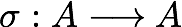 Exemple:
Trouver toutes les permutations des lettres a, b, c
abc
acb
bac
bca
cab
cba
Il y a
Combien y a-t-il de permutation possible de
permutations de     éléments
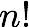 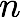 Permutation d’objets discernables
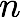 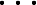 éléments discernables
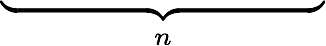 3
2
1
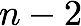 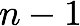 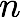 Permutation des trois types
Permutation des BD
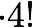 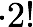 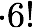 Exemple:
De combien de façons peut-on disposer 
15 livres sur une tablette d’une bibliothèque?
Permutation des romans
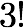 Permutation des manuels
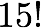 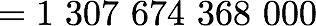 Exemple:
On a 12 livres dont 6 BD, 4 romans et 2 manuels, 
de combien de façons peut-on les disposer sur une 
tablette si on veut que les livres d’un même type 
soient ensembles.
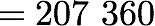 Ici, on a
1
1
2
2
3
3
2
3
1
3
2
1
3
2
3
1
1
2
permutations de ces 10 billes
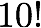 Permutation avec répétition d’objets discernables
pour tenir compte des permutations des billes rouges entre elles
pour tenir compte des permutations des billes jaunes entre elles
pour tenir compte des permutations des billes bleues entre elles
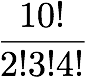 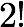 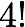 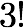 Il y a donc
Permutation avec répétition d’objets discernables
Ici, on a
permutations de ces 10 billes
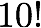 1
2
3
On doit donc diviser par
permutations de ces billes
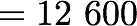 classes comportant chacune des éléments indiscernables
éléments
est le nombres d’éléments dans la deuxième classe
est le nombres d’éléments dans la première classe
est le nombres d’éléments dans la k-ième classe
appartenant à
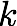 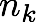 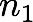 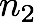 De manière plus générale, le nombre de permutations de
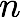 où
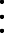 est
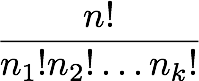 Faites les exercices suivants
# 1.26 à 1.31
Un arrangement est un choix de     objets discernables 
parmi     sans répétition et avec ordre.
Définition:
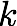 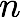 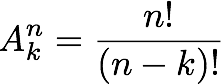 Exemple:
Combien de mots de quatre lettres, sans répétition, 
peut-on former avec les lettres a, b, c, d, e et f?
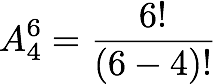 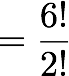 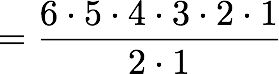 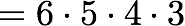 Faites les exercices suivants
# 1.32 à 1.35
car
et
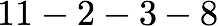 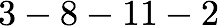 Une combinaison est un choix de     objets discernables 
parmi     sans répétition et sans ordre.
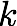 Définition:
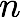 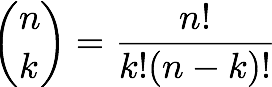 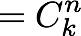 Exemple:
Lors d’un tirage, on pige 4 boules parmi 12 boules 
numérotées de 1 à 12. Combien de combinaisons 
différentes peut-on obtenir?
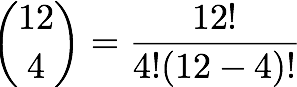 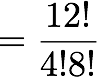 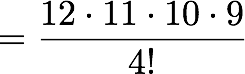 C’est un arrangement qu’on divise par le nombre de permutations
donne la même combinaison.
Exemple:
Combien y a-t-il de combinaison possible au loto-6/49 ?
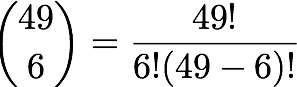 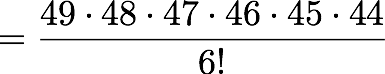 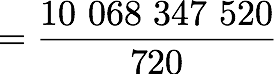 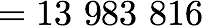 Remarque:
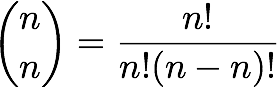 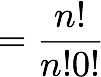 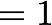 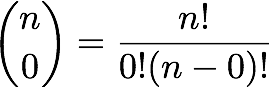 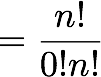 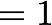 Théorème:
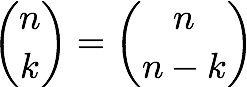 Preuve:
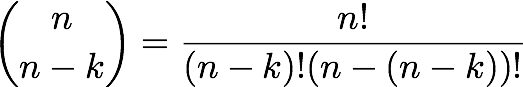 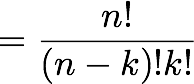 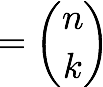 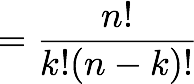 Exemple:
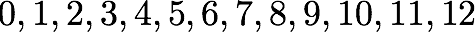 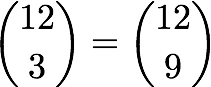 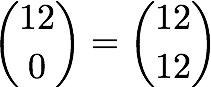 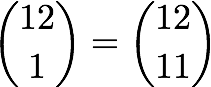 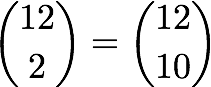 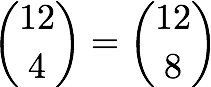 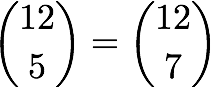 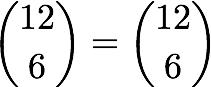 Faites les exercices suivants
#1.36 à 1.40
Combinaisons avec répétition
On fait un tirage et on tire trois boules parmi 4 numérotés de 1 à 4. Par contre, après qu’une boule est tirée, on la remet dans l’urne.
1-1-1
1-1-2
1-1-3
1-1-4
1-2-2
1-2-3
1-2-4
1-3-3
1-3-4
1-4-4
4-4-4
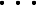 Comment faire pour compter ces combinaisons avec répétitions?
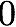 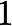 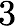 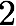 Voici une petite astuce permettant de comprendre d’où vient la formule que nous allons voir.
Reprenons notre exemple.
Associons à chaque élément à choisir, un trait horizontal.
Chaque boule peut sortir 0, 1, 2 ou 3 fois.
Associons à « chacune » des boules un trait vertical de 
la manière suivante:
B1 sort 1 fois
B1 sort 0 fois
B1 sort 2 fois
B1 sort 3 fois
B2 sort 0 fois
B1 sort 0 fois
B2 sort 0 fois
B2 sort 0 fois
B2 sort 0 fois
B1 sort 1 fois
B1 sort 2 fois
B1 sort 3 fois
On peut remarquer que le nombre de fois que sort la dernière boule est entièrement déterminé si on connaît le nombre de fois que sont sortis les autres.
Par exemple, si on a 1B1, 0B2 et 0B3, 
il faut absolument qu’il y ait 2B4.
Donc on n’a besoin que de trois traits verticaux.
2-2-3
De manière plus générale, le nombre de façon de choisir    éléments parmi     avec répétition et sans ordre est
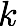 Pour compter ces « codes » , il suffit de les considérer comme des permutations avec répétition.
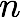 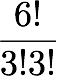 Trait horizontal
Trait vertical
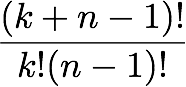 On peut réécrire ça autrement:
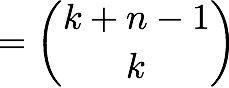 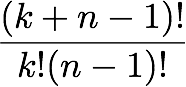 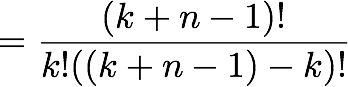 Remarque:
Personnellement, j’ai plutôt tendance à raisonner ce genre de problème plutôt que d’apprendre cette formule.
Certains auteurs utilisent une notation pour faire référence aux combinaisons avec répétition.
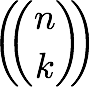 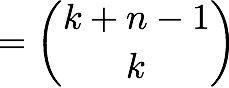 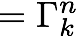 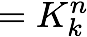 Aujourd’hui, nous avons vu
Permutations
Arrangements
Combinaisons
Combinaisons avec répétitions
Devoir:
Section 1.3